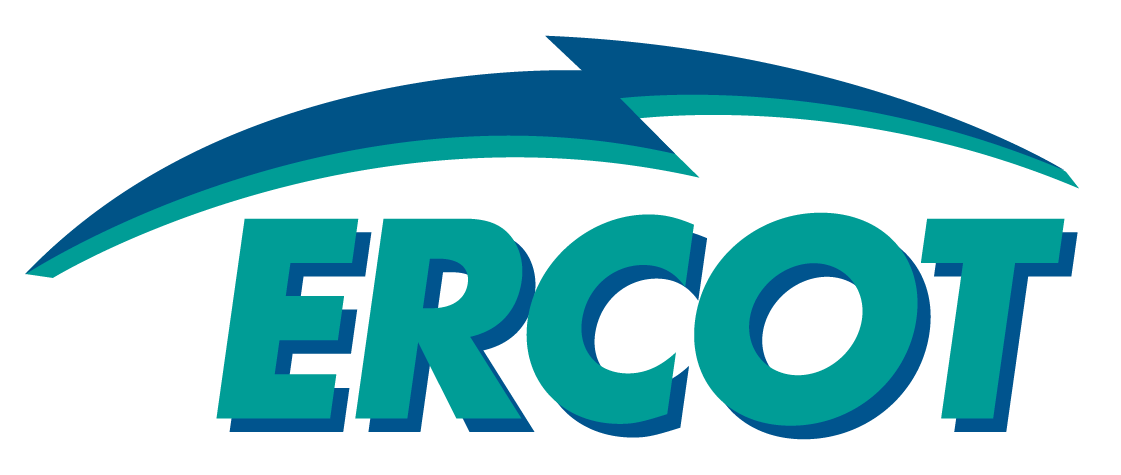 Credit Updates
Mark Ruane
 
Credit Work Group
ERCOT Public
March 10, 2015
Credit Updates
Approved Change Requests
April 2015 release
SCR778 – Credit Exposure Calculations for NOIE Options Linked to RTM PTP Obligations

Targeted 2015 “R2.5” implementations (mid-June):
NPRR 559 – Revisions to MCE Calculation
NPRR 597 – Utilize Initial Estimated Liability (IEL) Only During Initial Market Activity
NPRR 601 – Inclusion of Incremental Exposure in Mass Transitions to Counter-Parties that are Registered as QSEs and LSEs and Provide POLR Service
NPRR 639 – Correction to Minimum Current Exposure

Targeted 2015 R5 implementations
NPRR 484 Phase 2

Targeted 2015 R6 implementation
NPRR439 – Updates to Available Credit Limit for DAM

Anticipated 2015 implementation TBD:
NPRR 484  Phase 1B
NPRR 519 – Exemption of ERS-Only QSEs from Collateral and Capitalization Requirements
NPRR 620 – Collateral Requirements for Counter-Parties with No Load or Generation

NPRR 612 – Reduction of Cure Period Subsequent to Event of Default  
ERCOT issued Market Notice requesting return of re-executed SFAs by March 2, 2015 to allow effective date of April 1, 2015.
ERCOT Public
Credit Updates
Outstanding Change Requests

NPRR 638 – Revision to Certain Price Components of EAL 
Tabled at WMS and PRS

NPRR 670 – Clarification of Portfolio-Weighted Auction Clearing Price (PWACP)
March PRS for IA Review

NPRR 671 – Incorporation of DAM Credit Parameters into Protocols
March PRS for IA Review

NPRR 673 - Correction to Estimated Aggregate Liability (EAL) for a QSE that Represents Neither Load nor Generation
March PRS for IA Review
ERCOT Public
Credit Updates
Outstanding Change Requests (cont.)

NPRR 683 – Revision to Available Credit Limit Calculation
March PRS for IA Review

SCR 785 – Update RTL calculation to include Real-Time Reserve Price Adder-based components 
WMS recommended that PRS table SCR785, including three billing determinants defined in SCR785, and an additional three determinants included in NPRR626 which are dependent on SCR785, until such time that this SCR and the related NPRR626 credit components can be implemented with reduced cost by combining with other projects.
ERCOT Public
Credit Updates
Requests or Assignments to CWG/MCWG
Consolidation of Other Binding Documents
Creditworthiness Standards
Draft NPRR in internal review
Credit Application
ERCOT Credit and Legal will jointly draft NPRR
Procedures for Setting Nodal Day Ahead Market (DAM) Credit Requirement Parameters and Credit Formulas
Addressed by NPRR 671

Credit Items at April F&A/Board
Regular CWG/MCWG update
DAM Collateral Factors
ERCOT Public
Credit Updates
Other
Draft NPRR formalizing prepay account procedures
Impact Analysis underway.  Targeting April PRS
Audited financials and Standard Form Agreement Attachment A required by April 30th for Counter-Parties with December 31, 2014 financial year ends.
ERCOT Public
Credit Updates
Questions
ERCOT Public